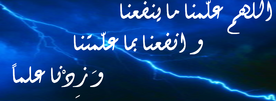 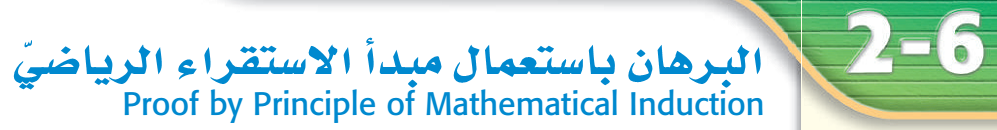 إعداد المعلمة: هند العديني
عرفي المتسلسلة ؟
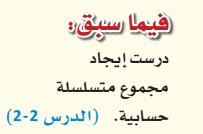 كيف يمكنك إيجاد مجموع  متسلسلة حسابية منتهية ؟
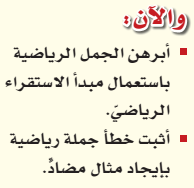 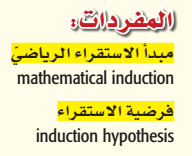 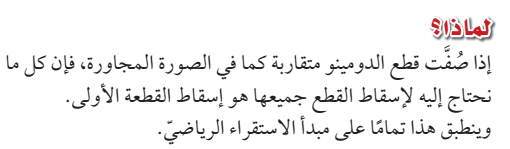 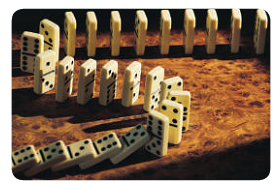 تخيلي أن كل حجر من أحجار الدومينو أعطي رقما من الأعداد الطبيعية  فما الذي يجعل الحجر رقم 2 يسقط   ؟
إذا سقط الحجر رقم n فما الذي سيحدث للحجر رقم n+1  ؟
ما الذي يجعل الحجر رقم 3  يسقط ؟
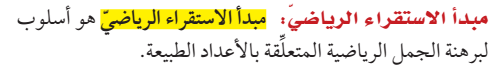 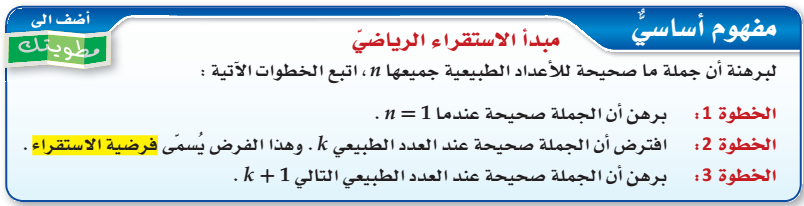 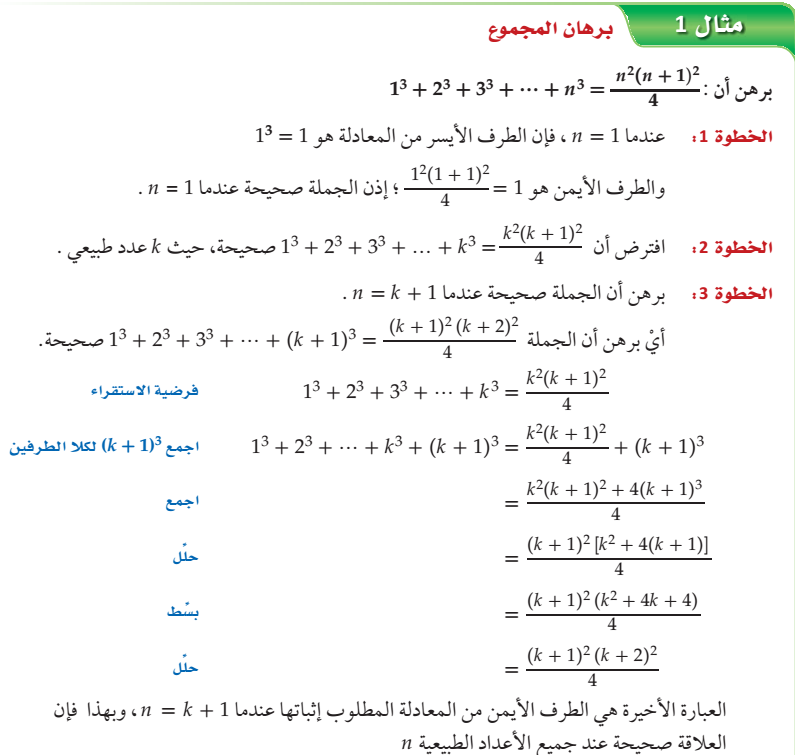 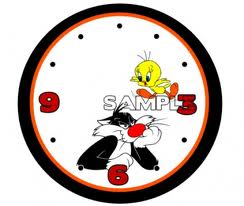 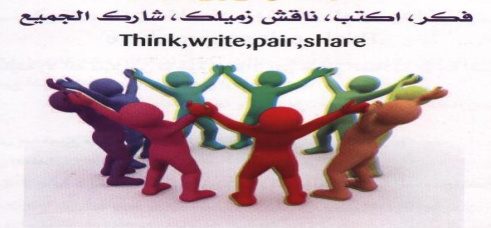 الزمن 
  دقائق10
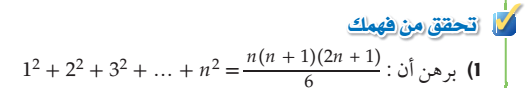 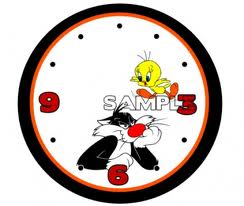 الزمن 
  دقائق15
فردي
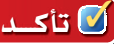 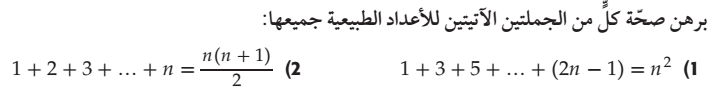 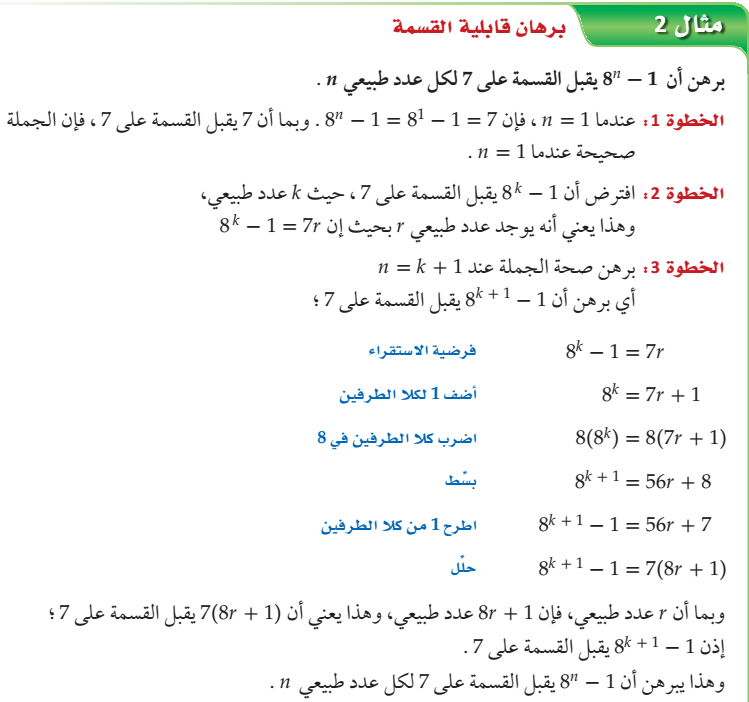 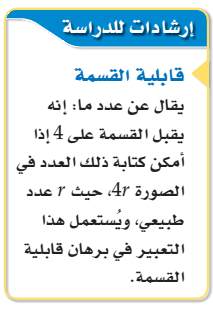 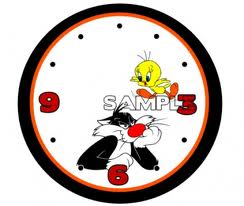 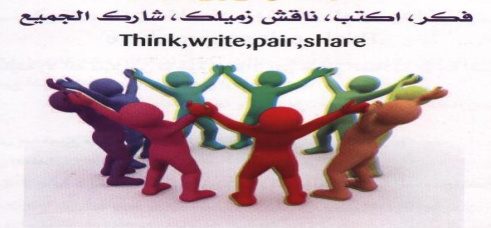 الزمن 
  دقائق10
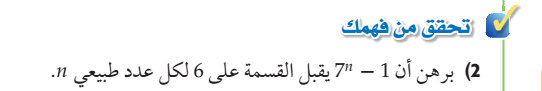 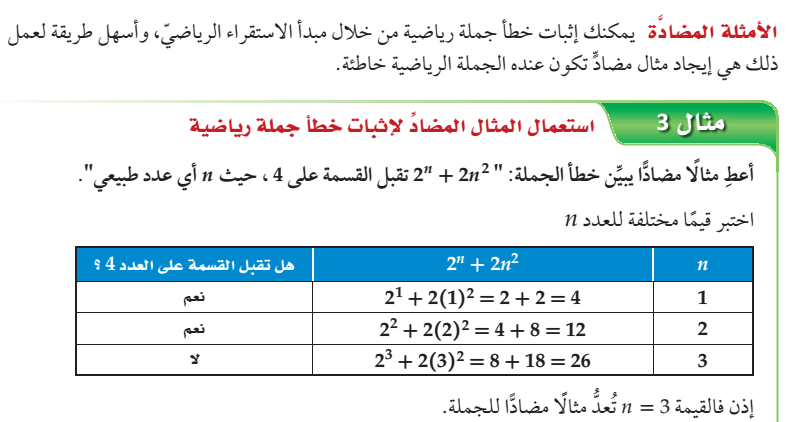 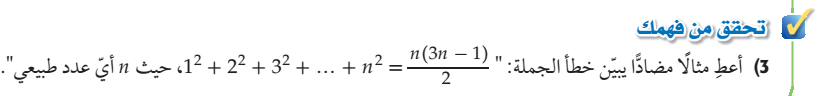 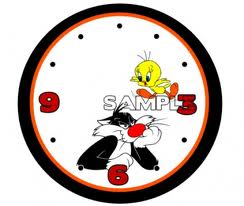 الزمن 
  دقائق15
فردي
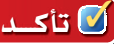 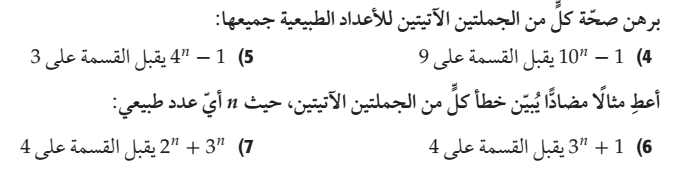